S.ANEES FATHIMA
              Assistant Professor
                 H.K.R.H College
                    Preposition
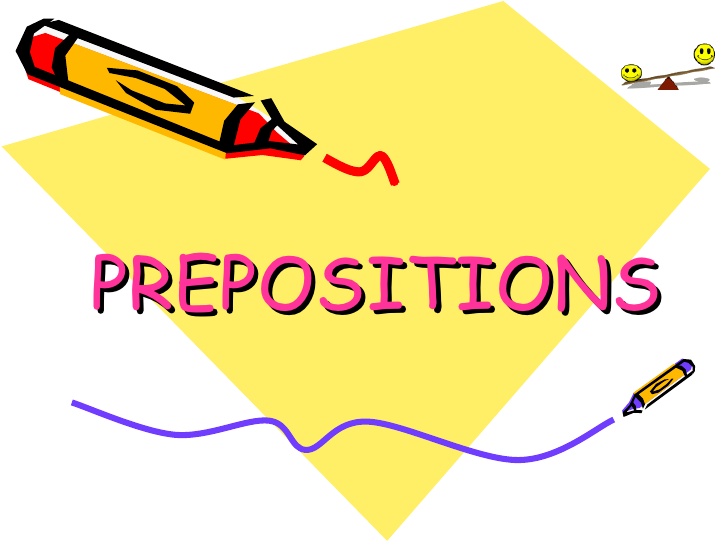 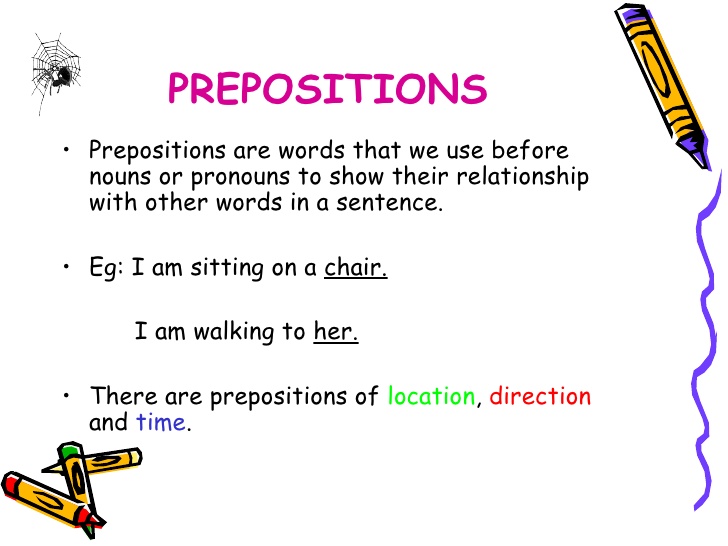 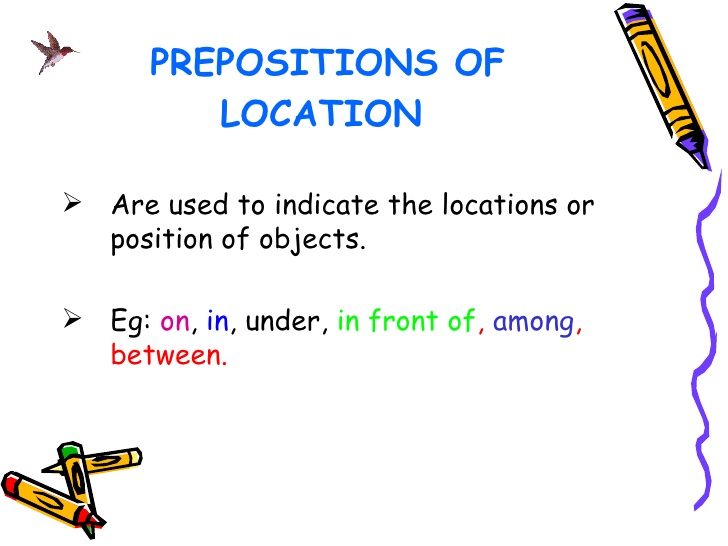 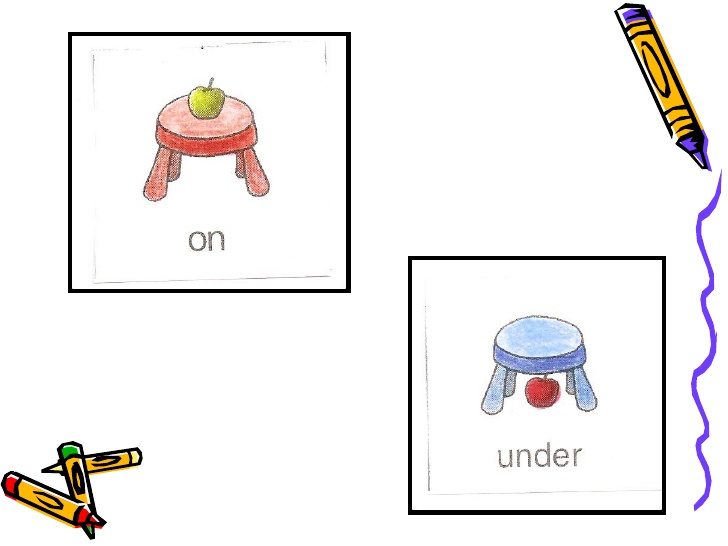 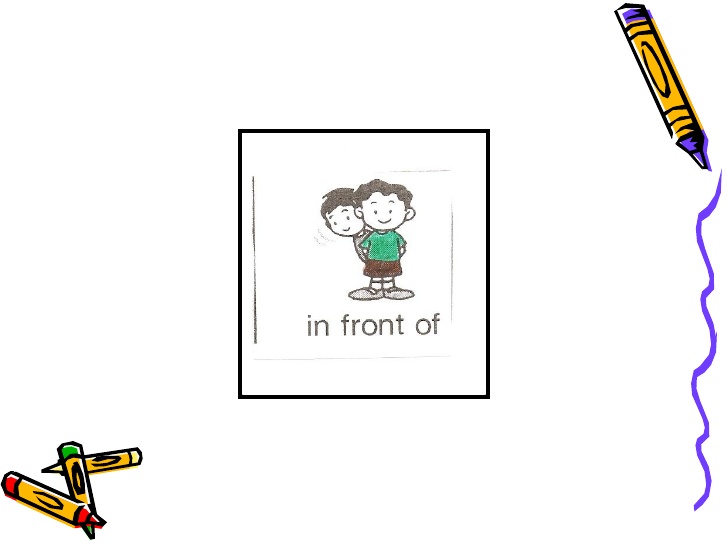 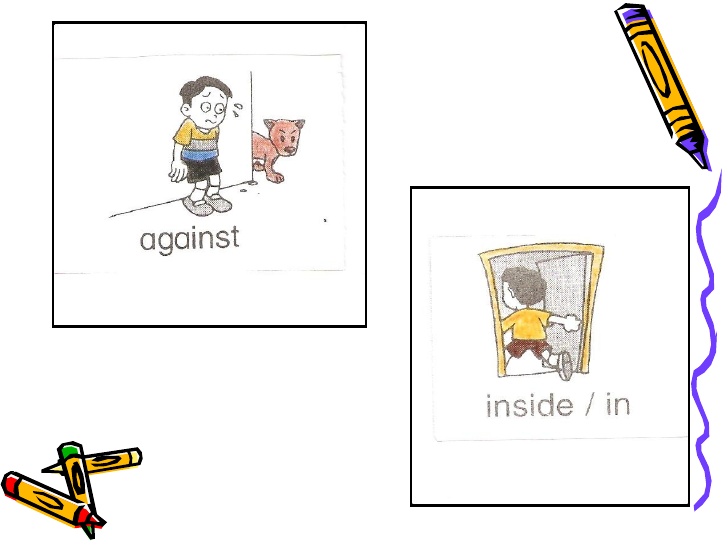 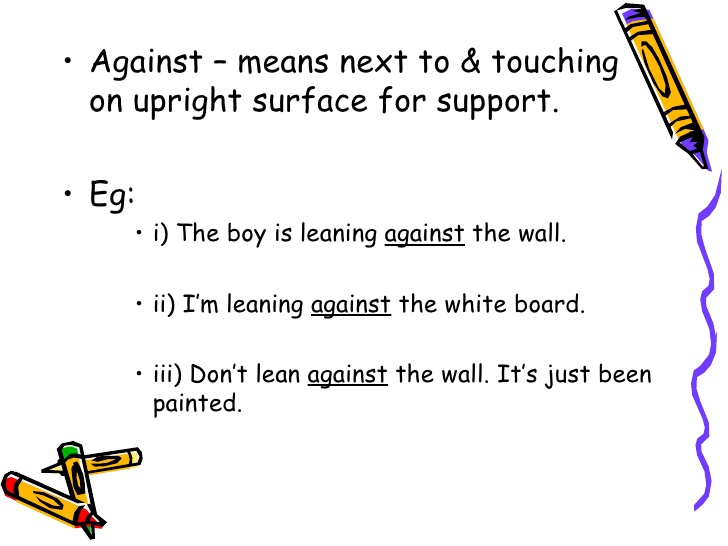 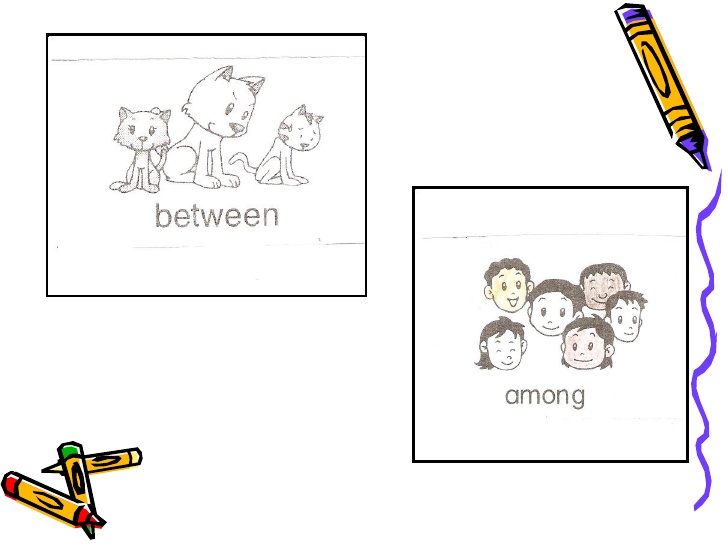 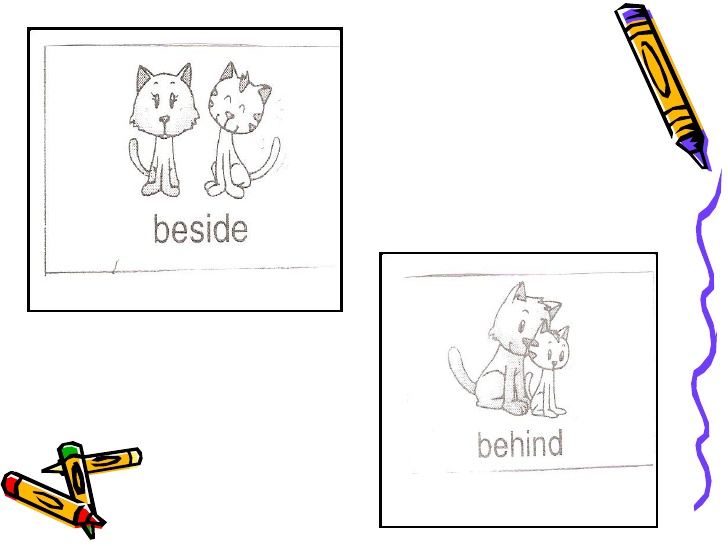 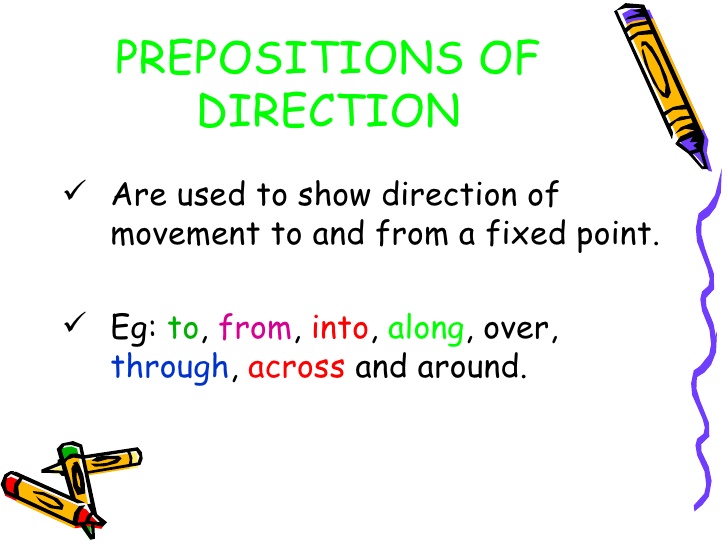 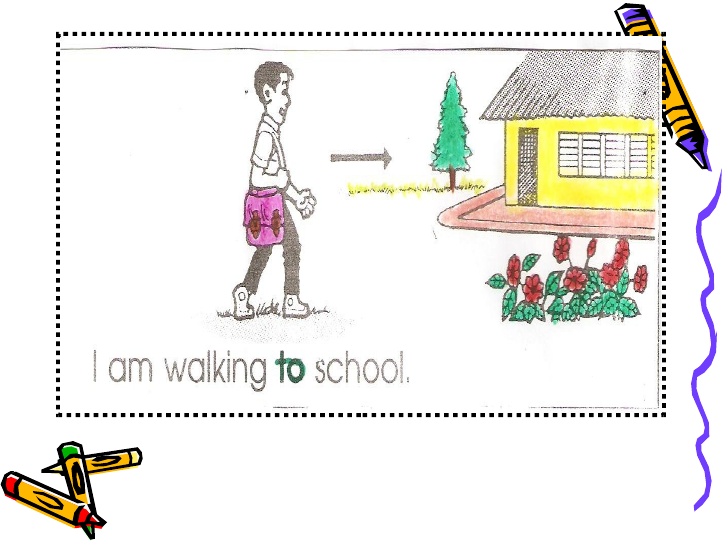 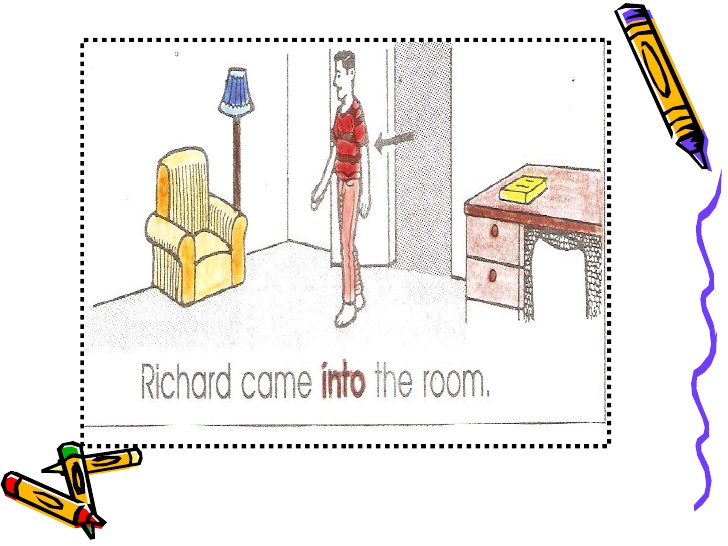 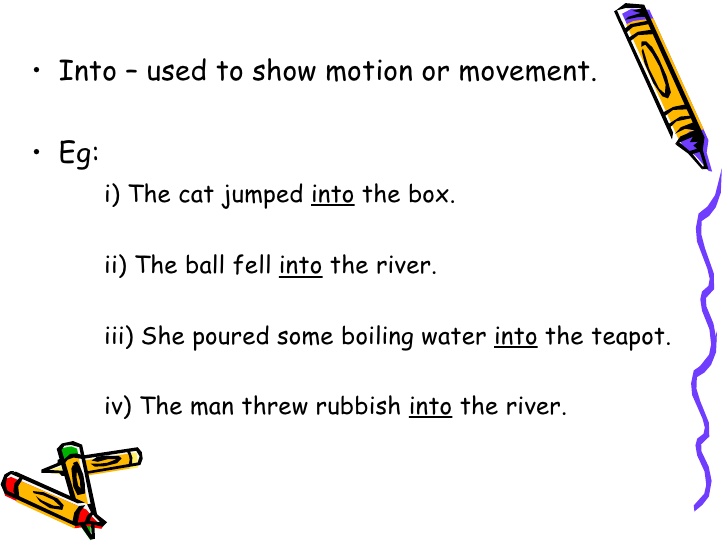 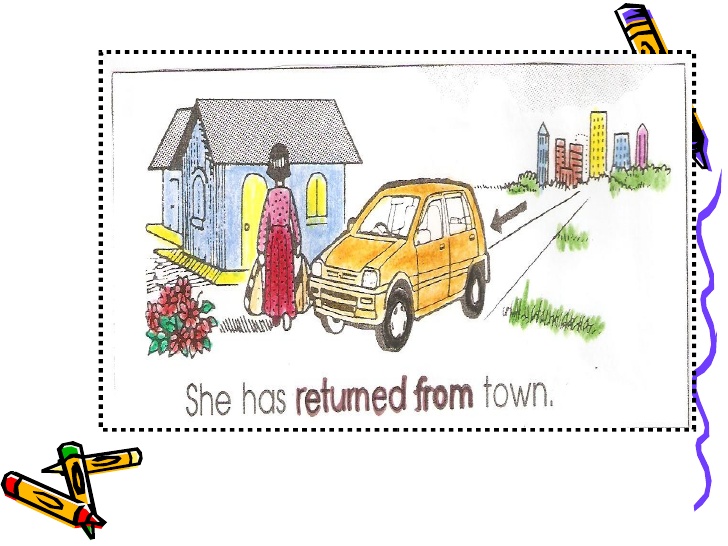 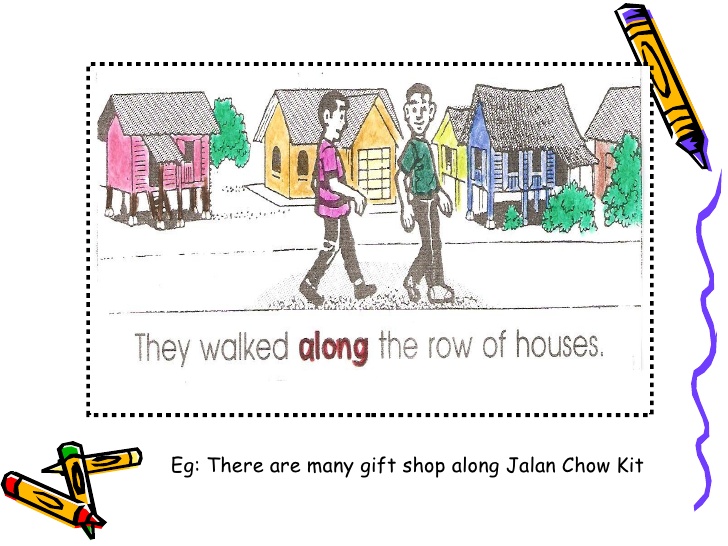 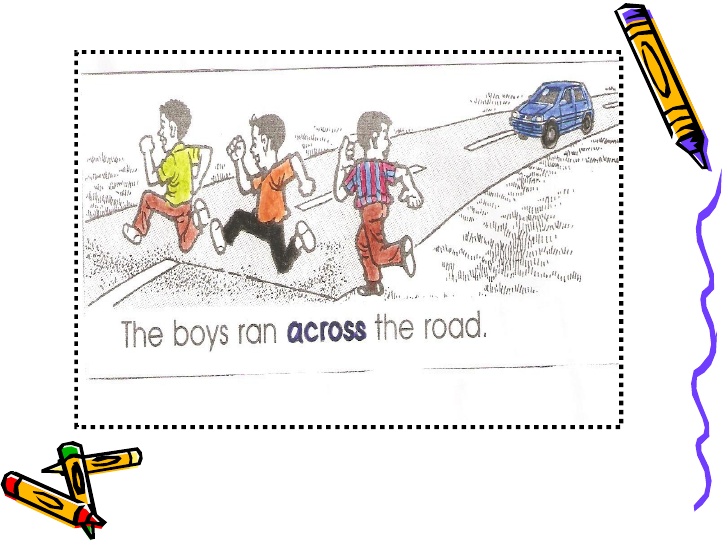 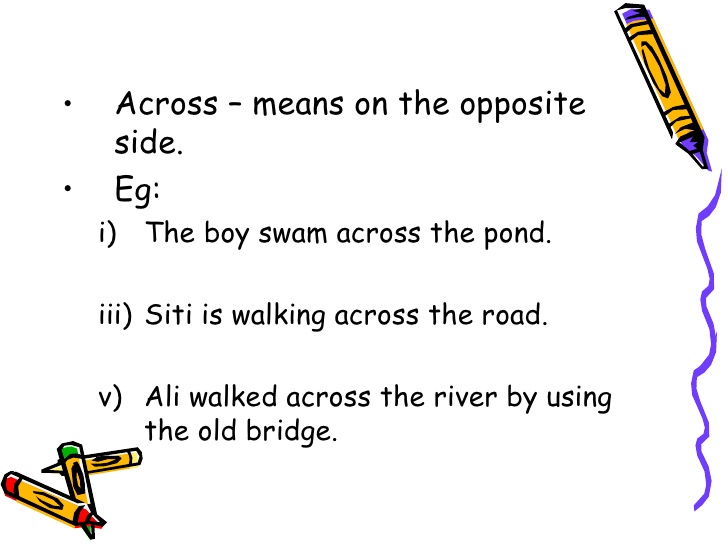 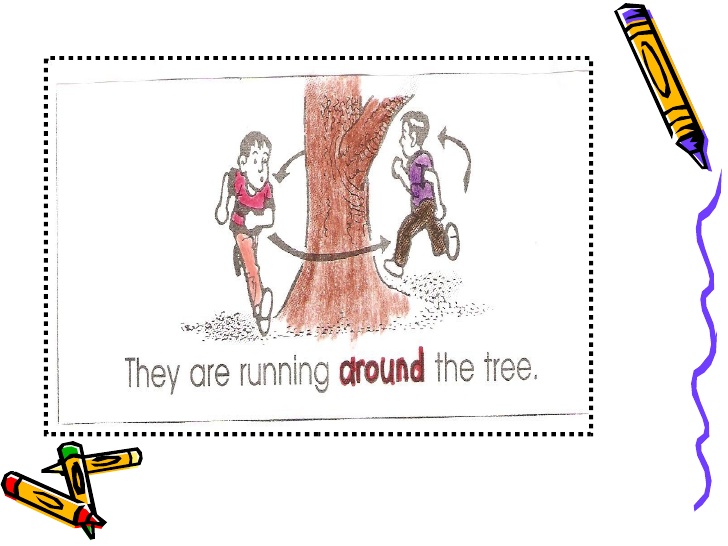 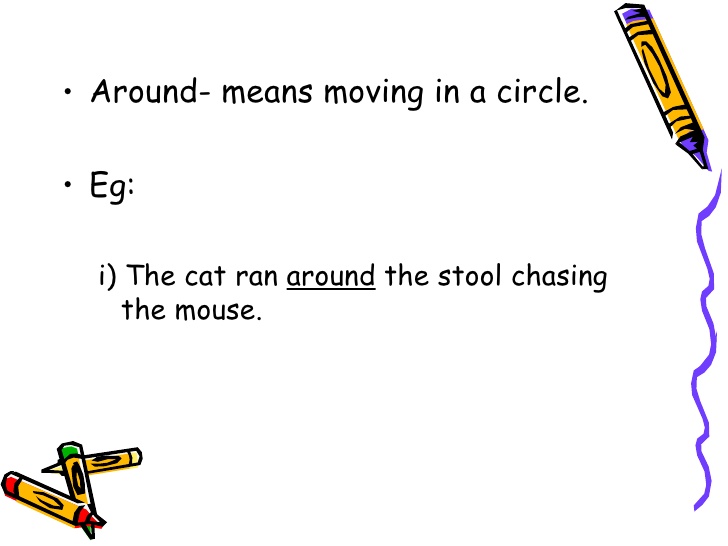 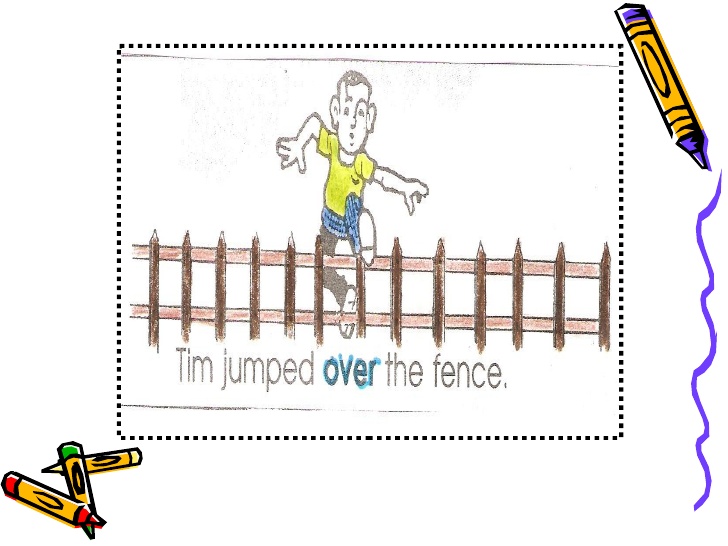 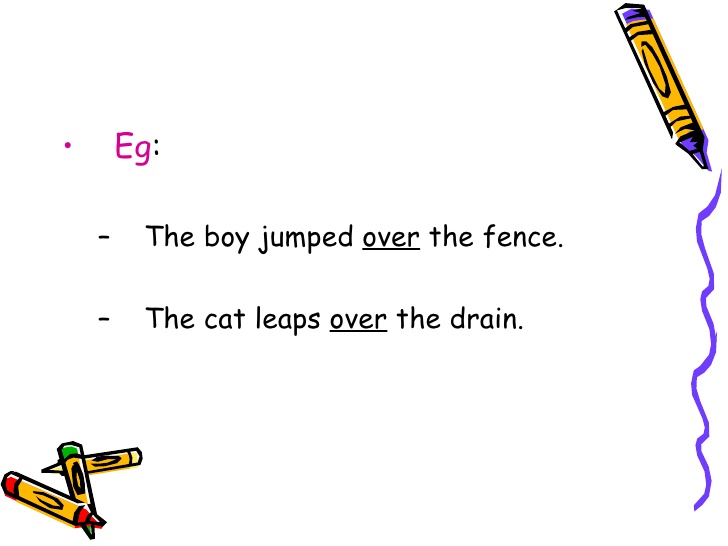 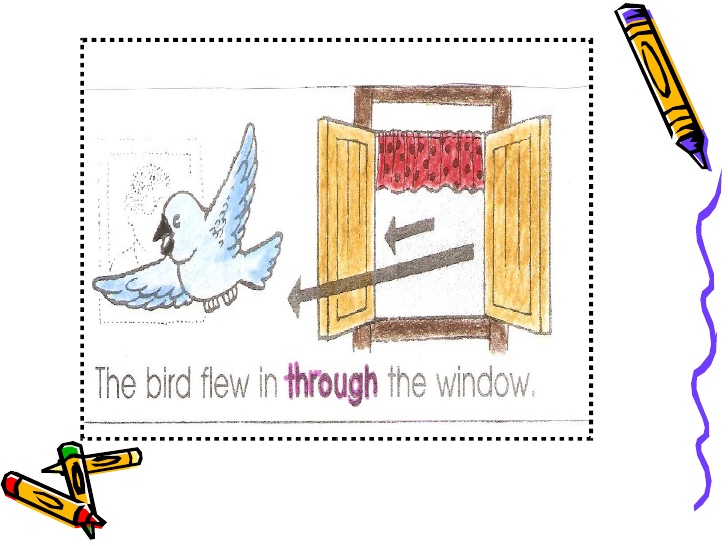 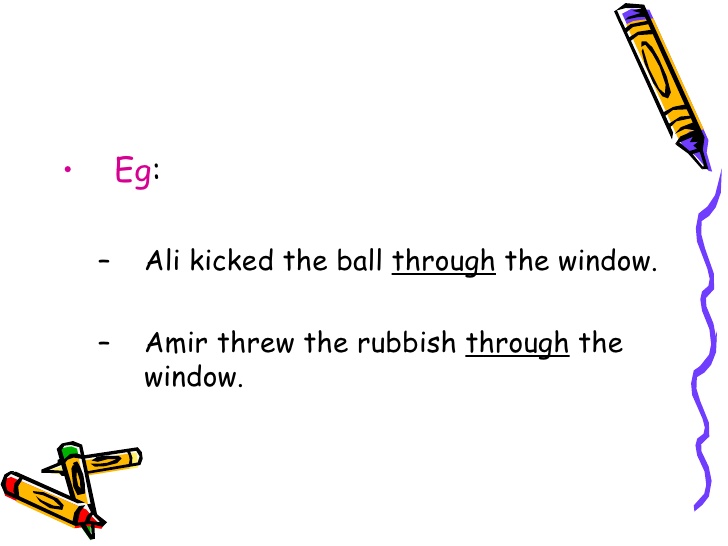 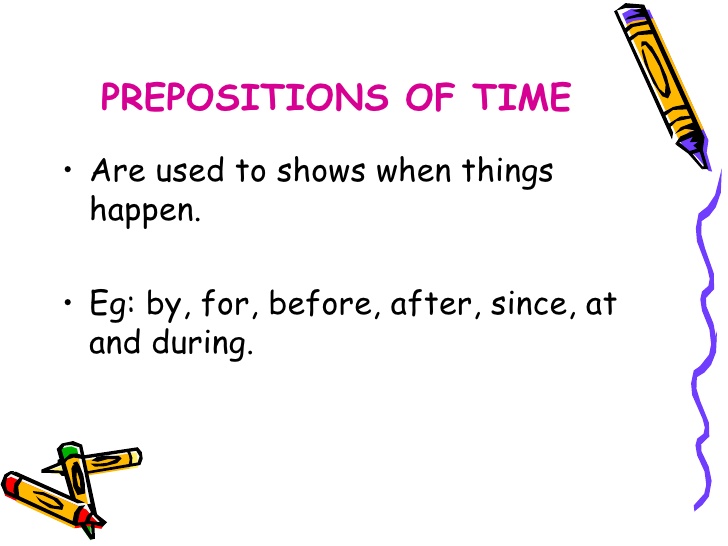 Thank you